Рассказ сопровождала иллюстрациями, изделиями, выполненными мастерами, а также прослушиванием музыкальных произведений.
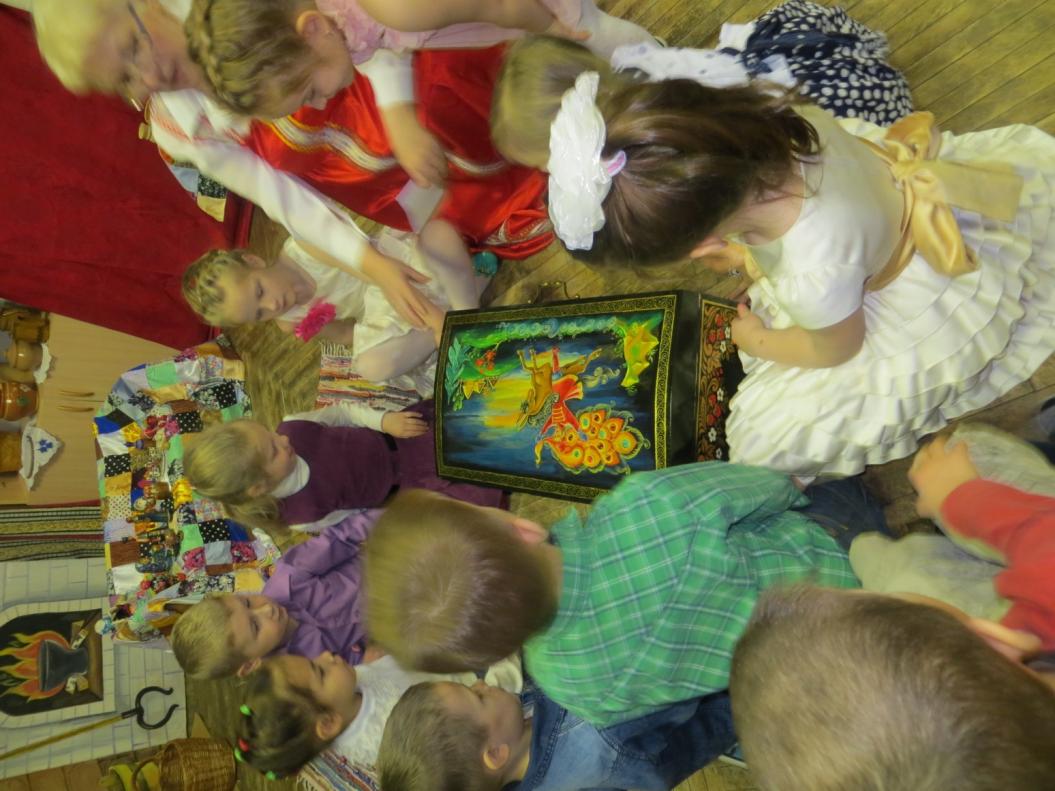 В предварительной работе использовали такие приемы: выкладывание орнаментов, зарисовка элементов орнамента. Такие виды работ развивают творческое мышление, фантазию детей. При ознакомлении детей с техникой вышивки использовала многие приемы и упражнение: шнуровка, шитье по бумаге.
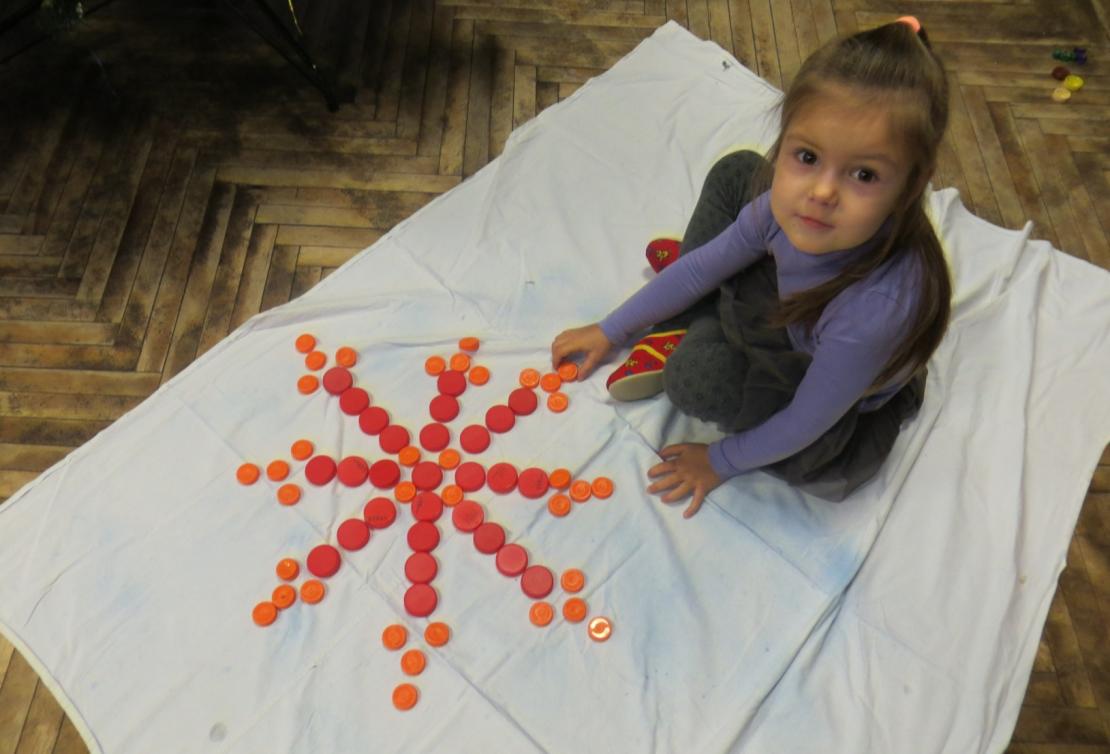 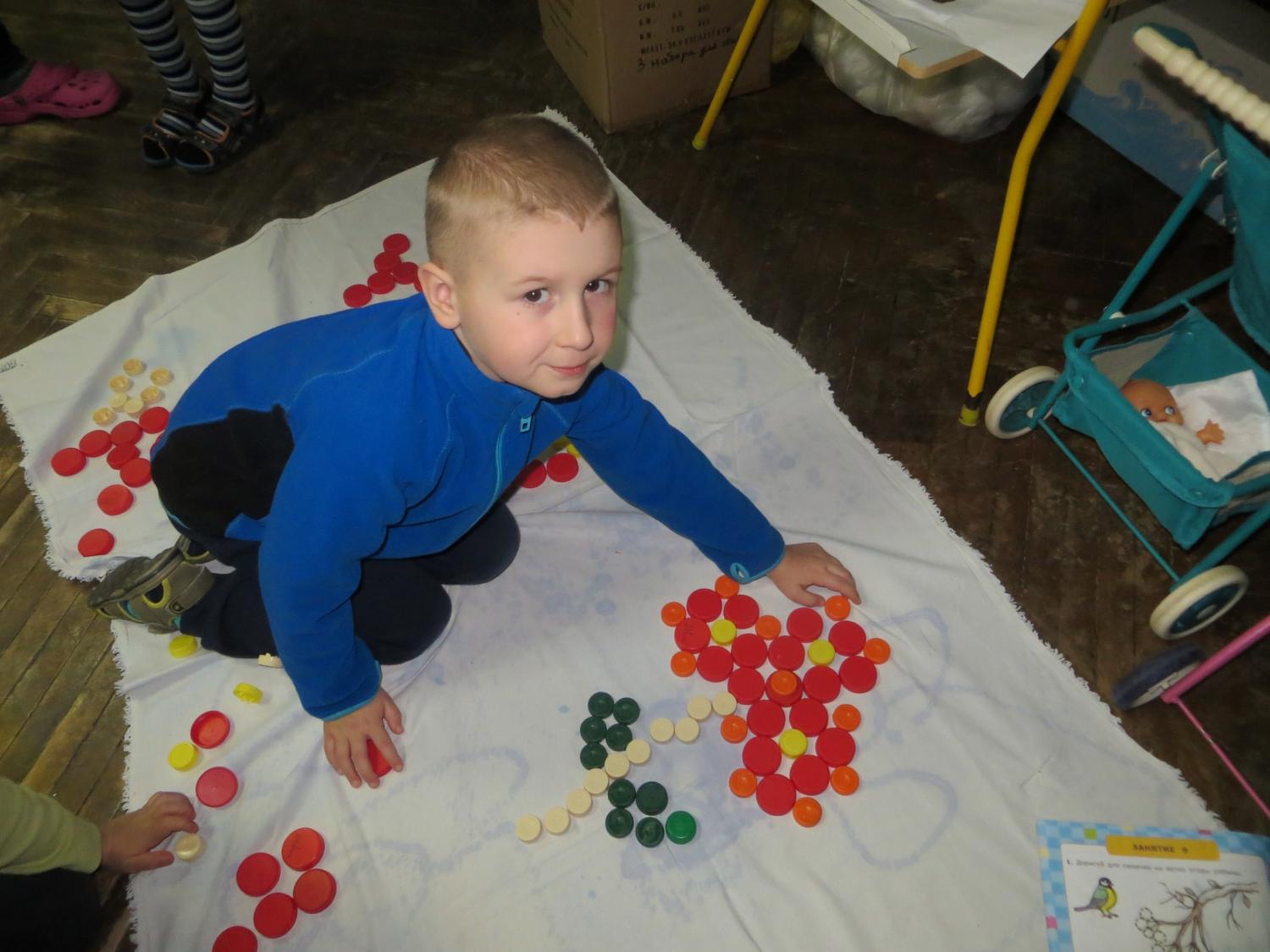 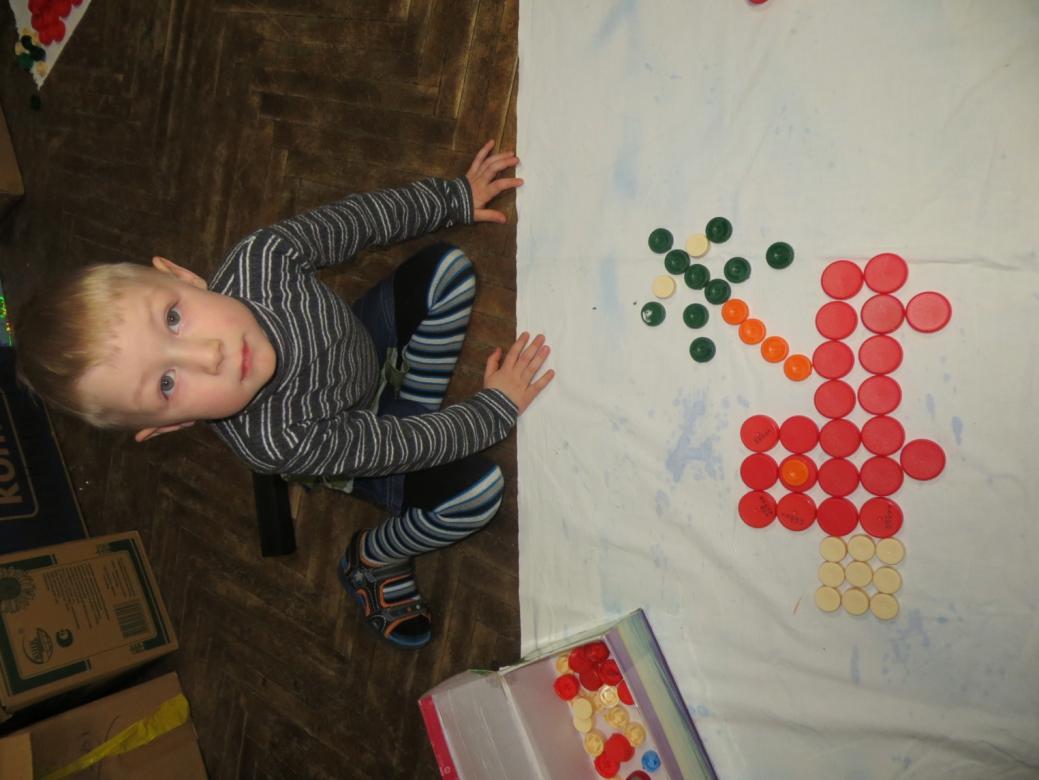 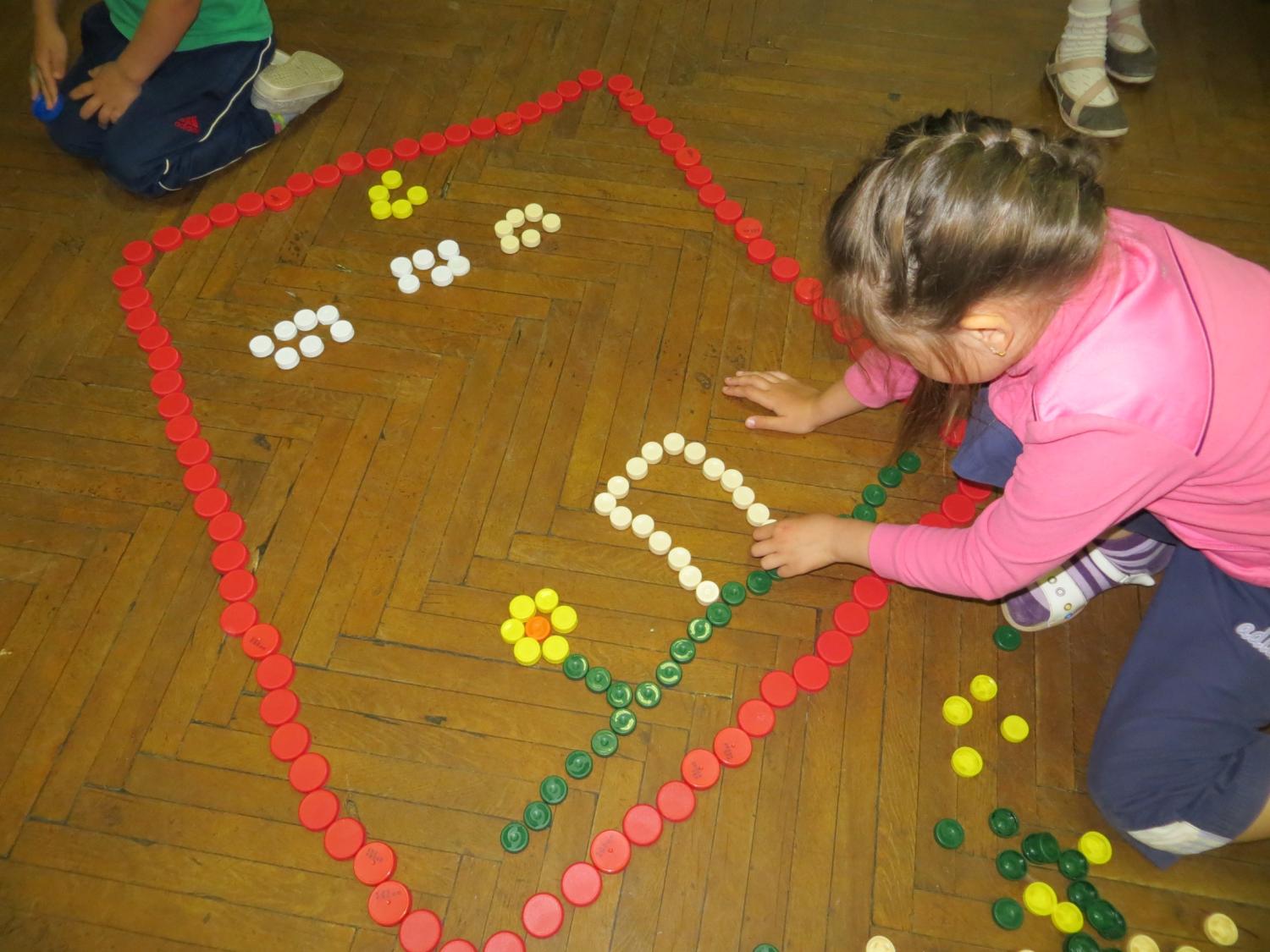 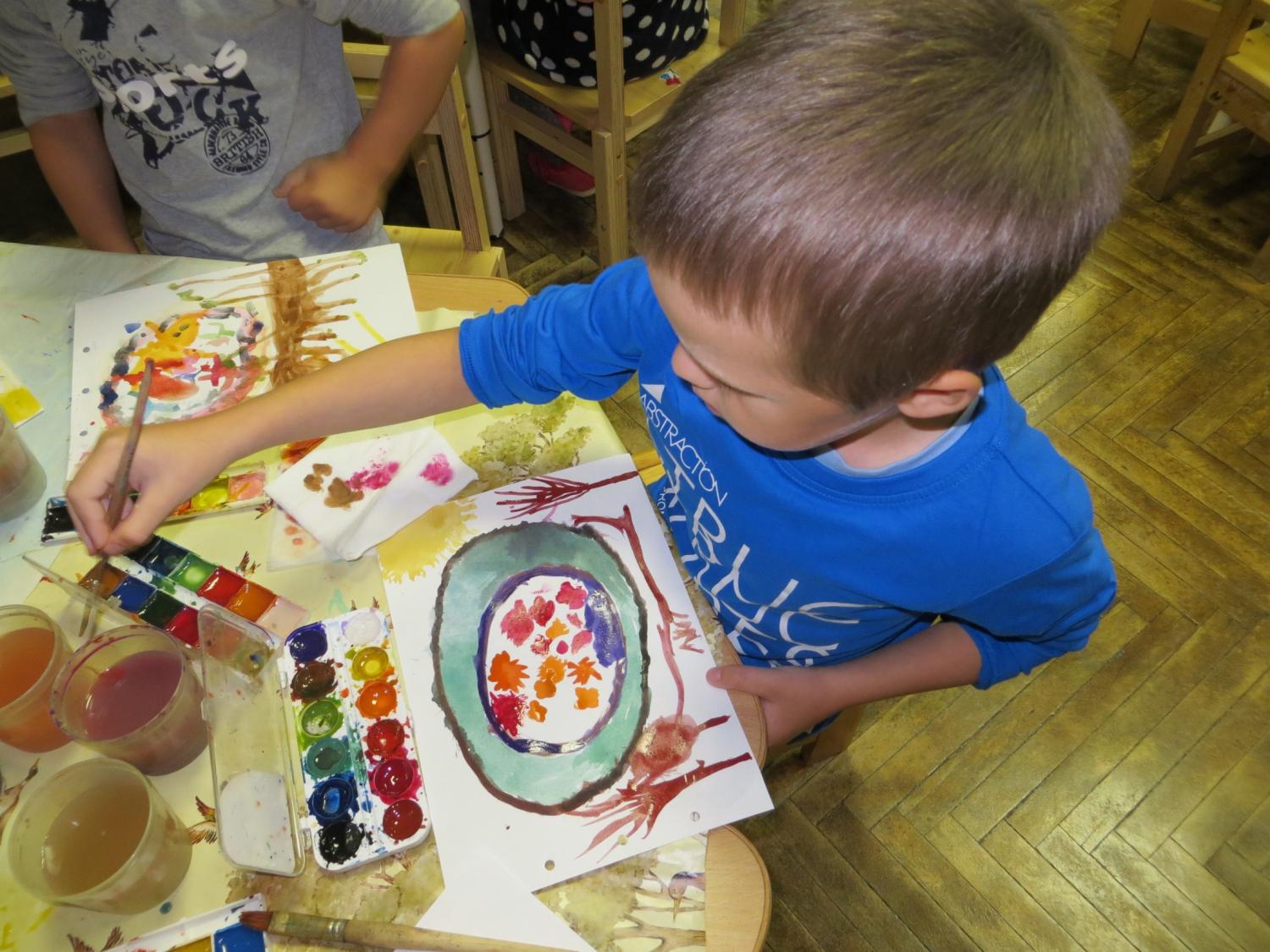 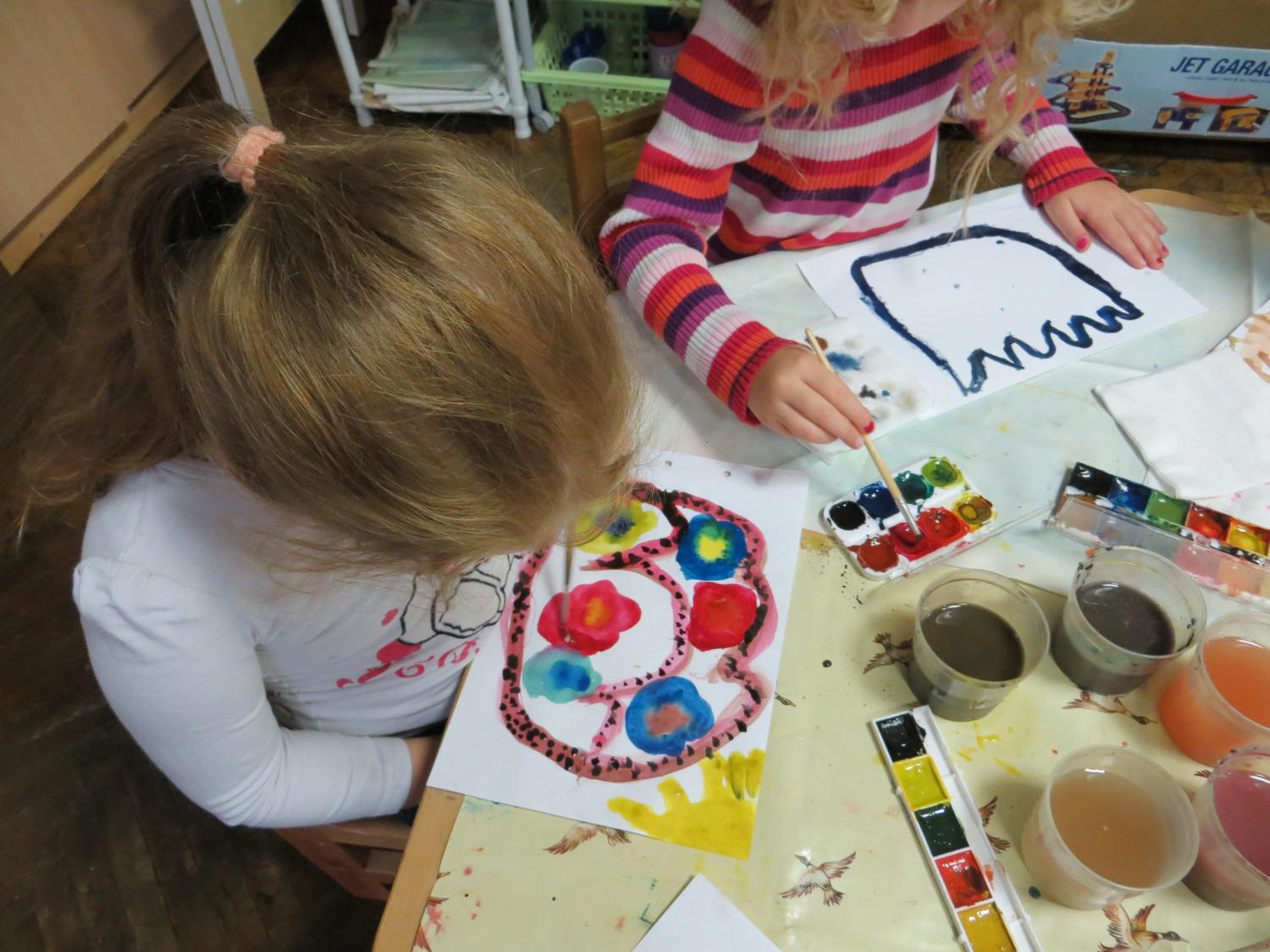 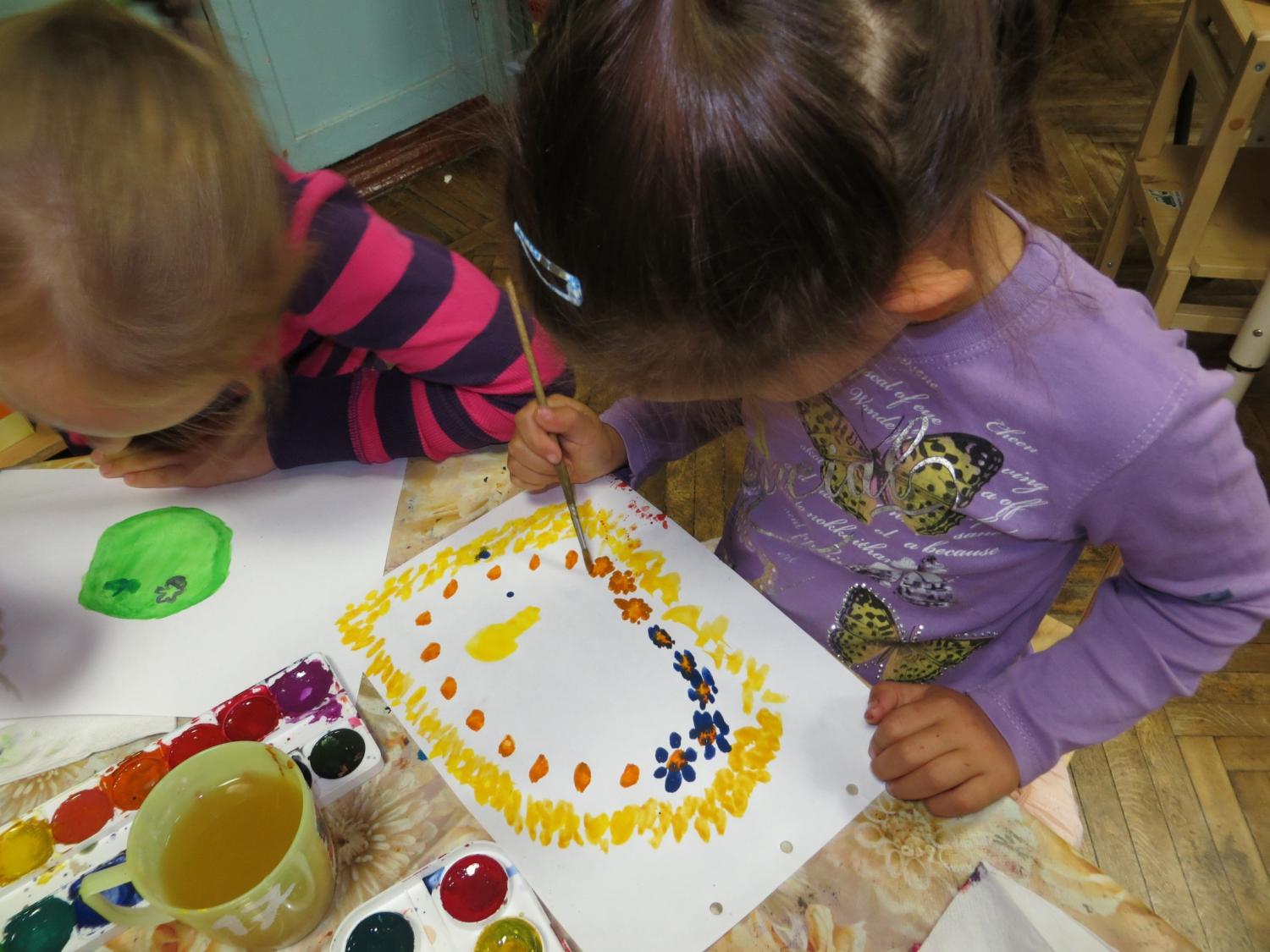 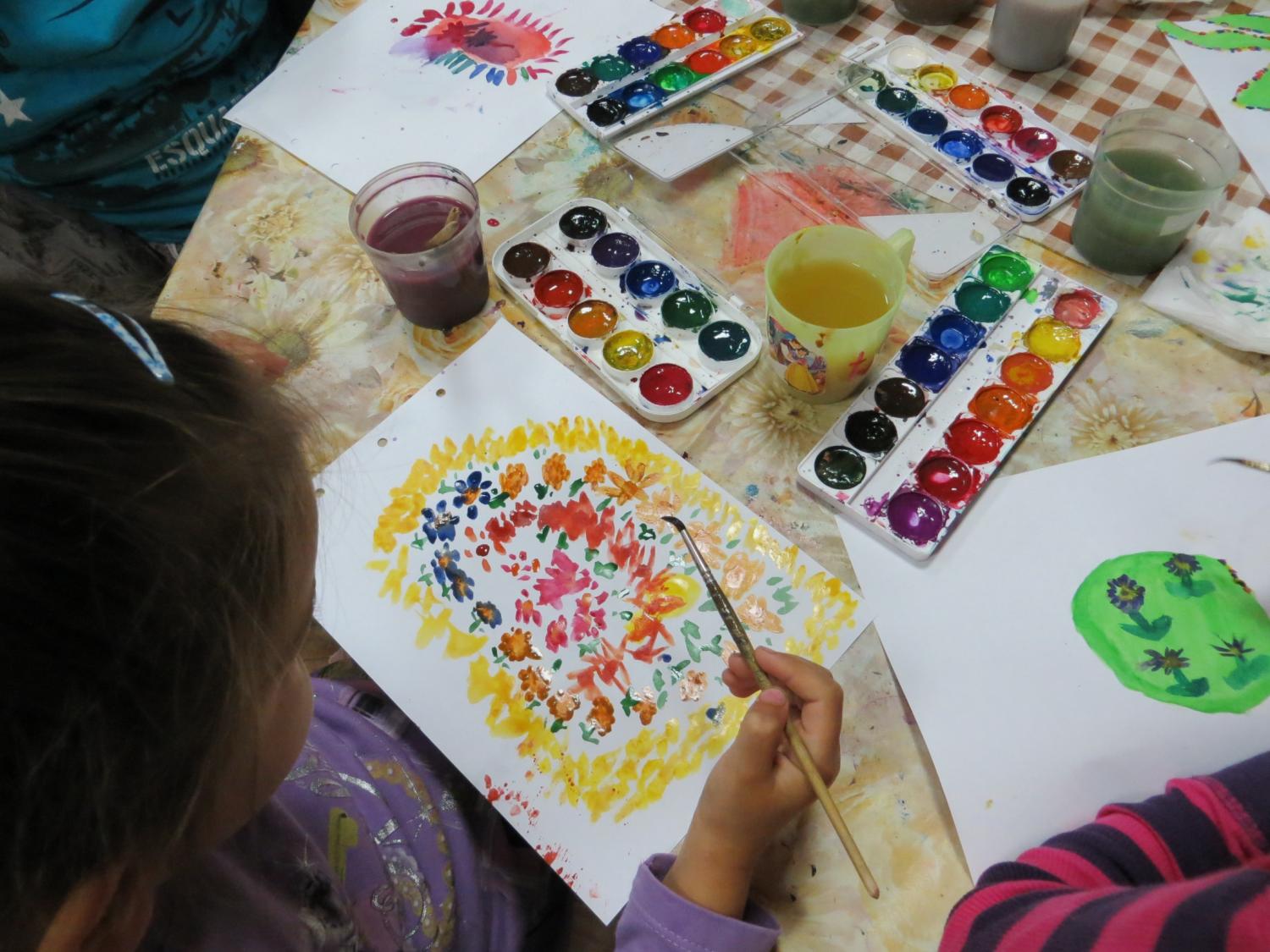 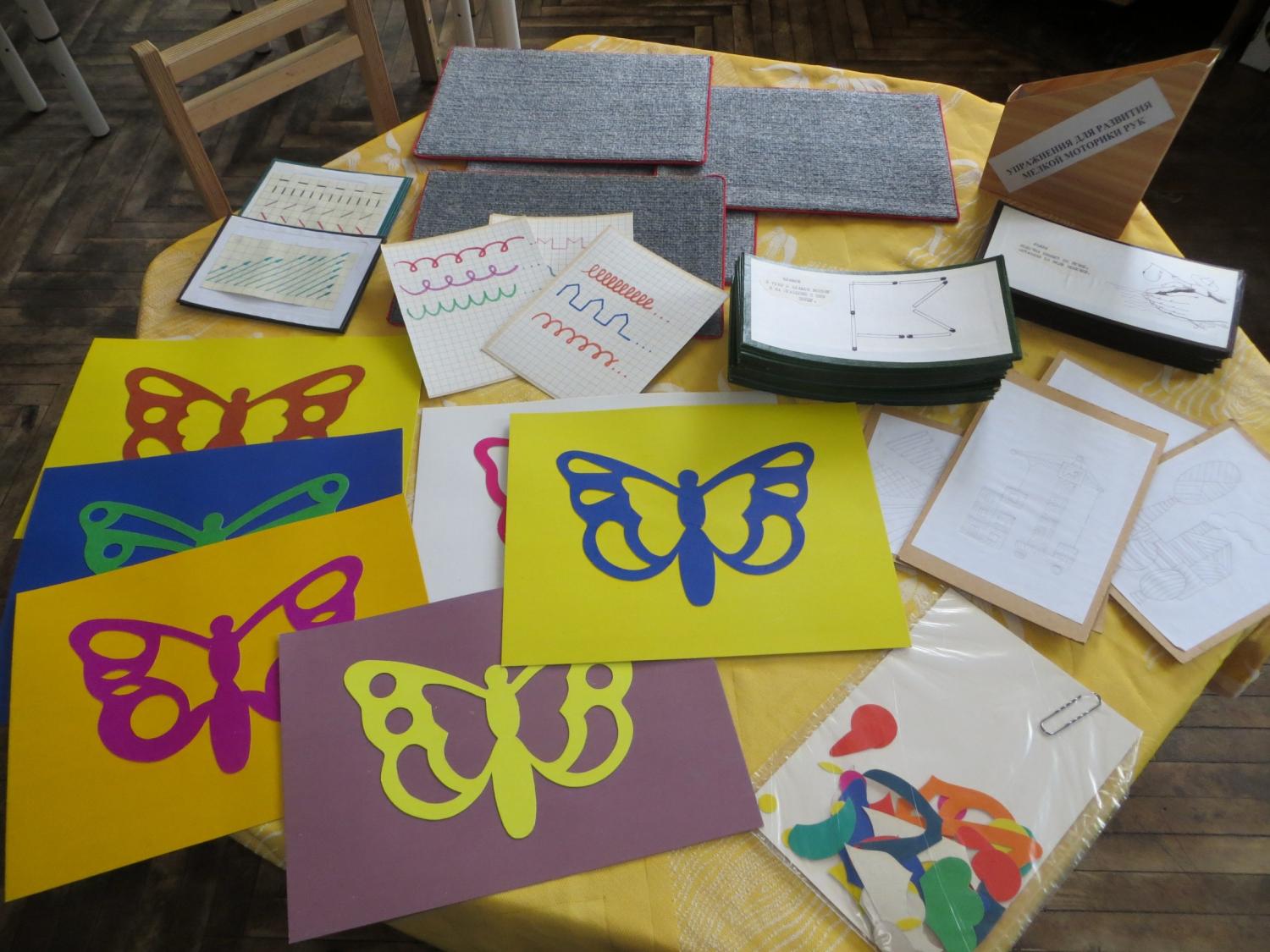